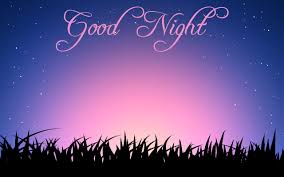 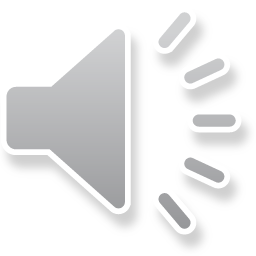 By: Zarin Khan
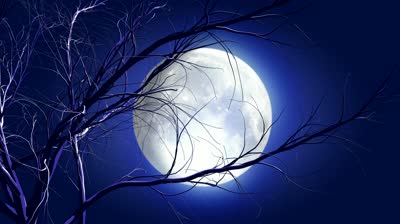 I wish moon was full and bright , like you are cool and right. You will be all  right, cause the sun is going down. When I go swathing of the light. I wish you Good Night…..
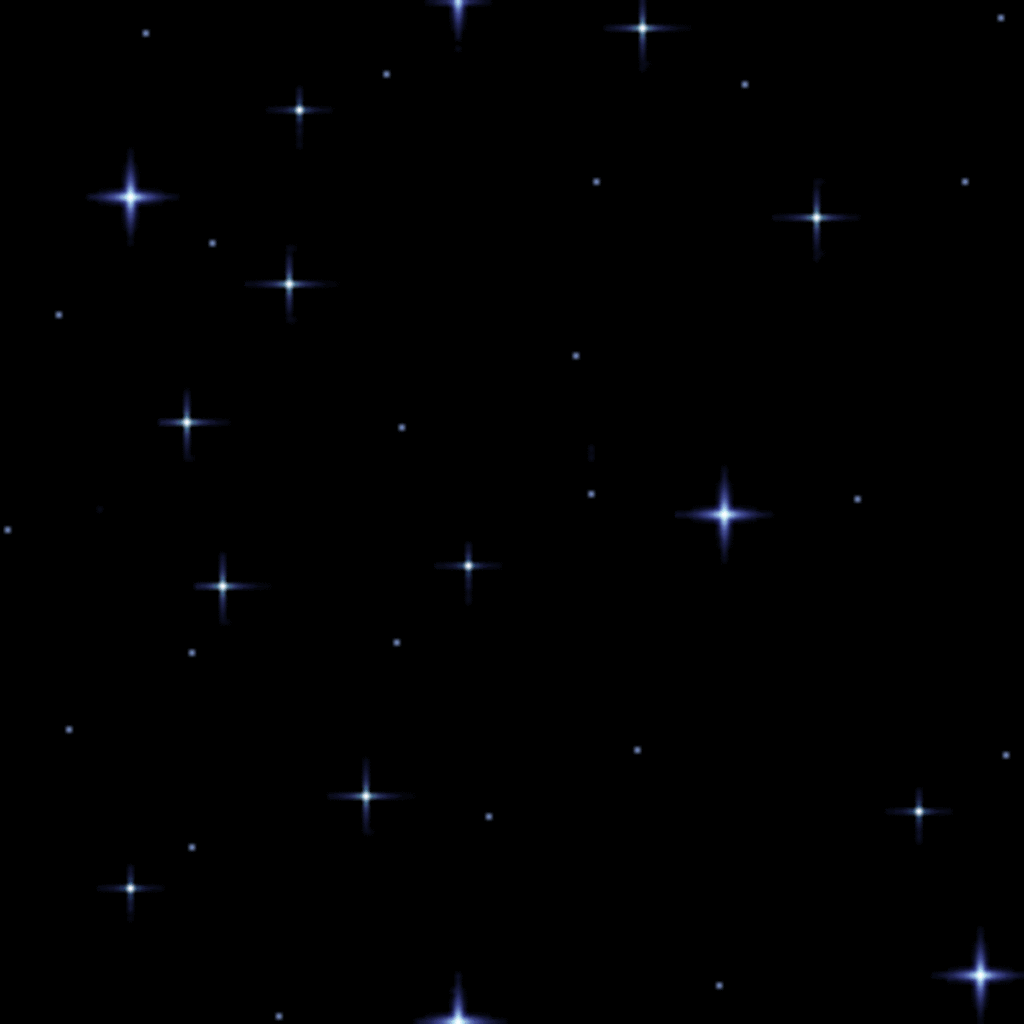 Is getting dark outside. The stars are coming out, to play…. I wish that, that could happen everyday…. I wish you good night…..
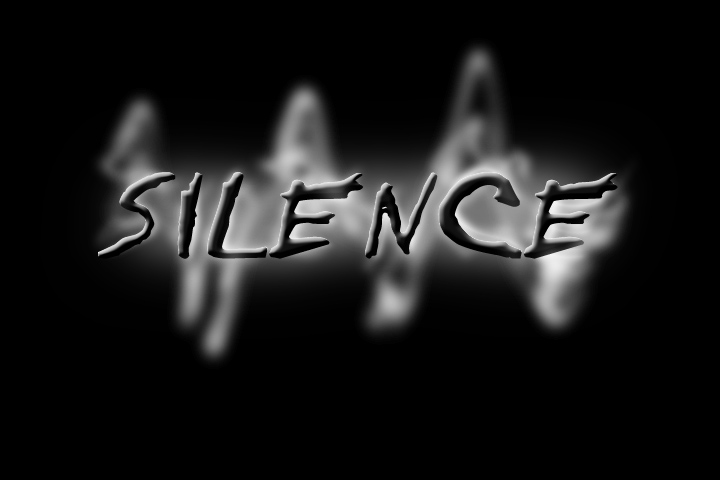 The shadows are coming. the silent is so loud. I never  experience before. All the lights are gone in every house. I wish you good night…..
night…..
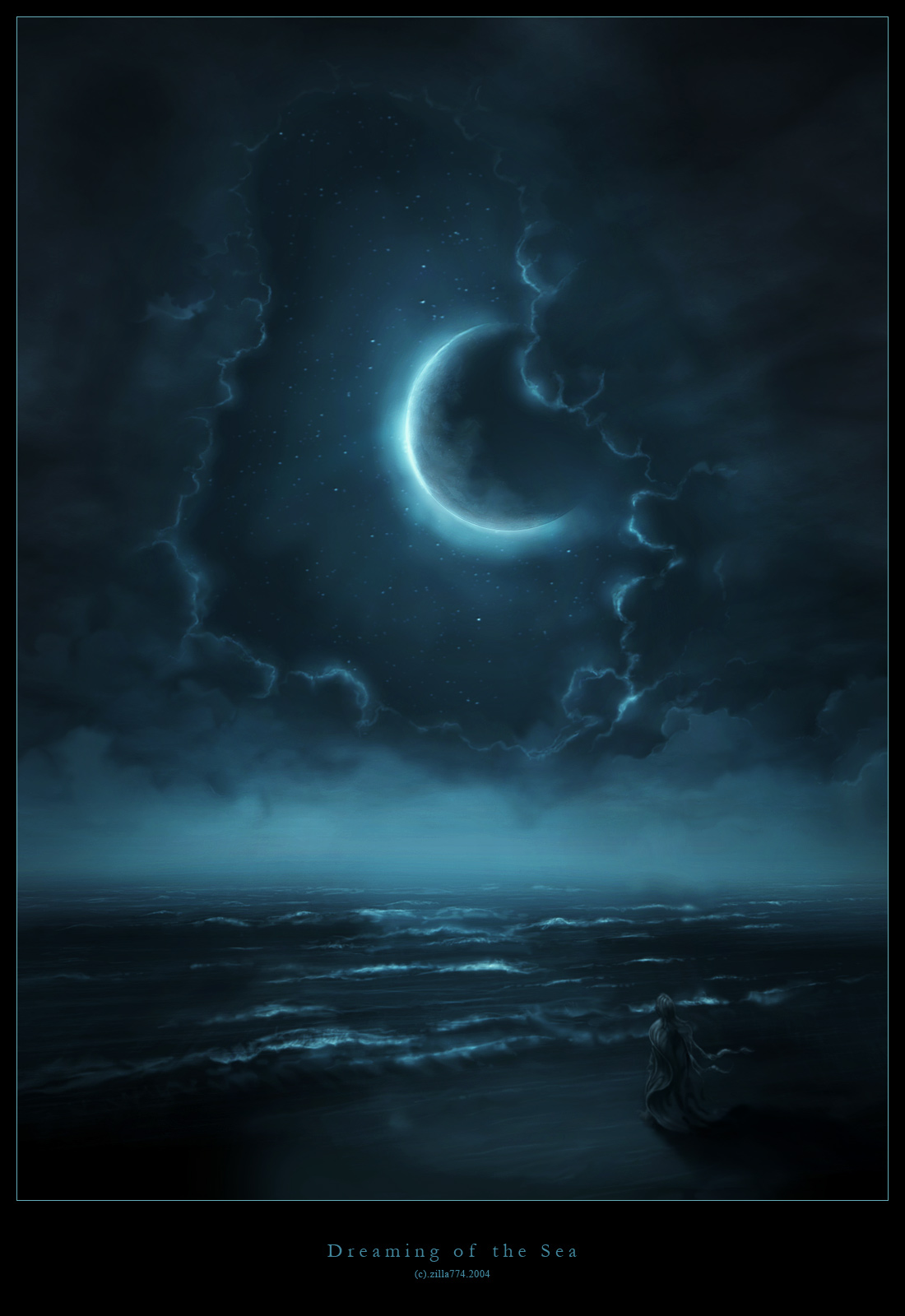 Shades, darkness are coming out…. Dreams are having, freedom…. Every body’s are a sleep. I wish you good night….. Night….. Good night….. Good night….. Good night!
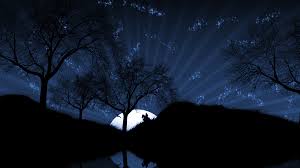 The end